Magnetosome
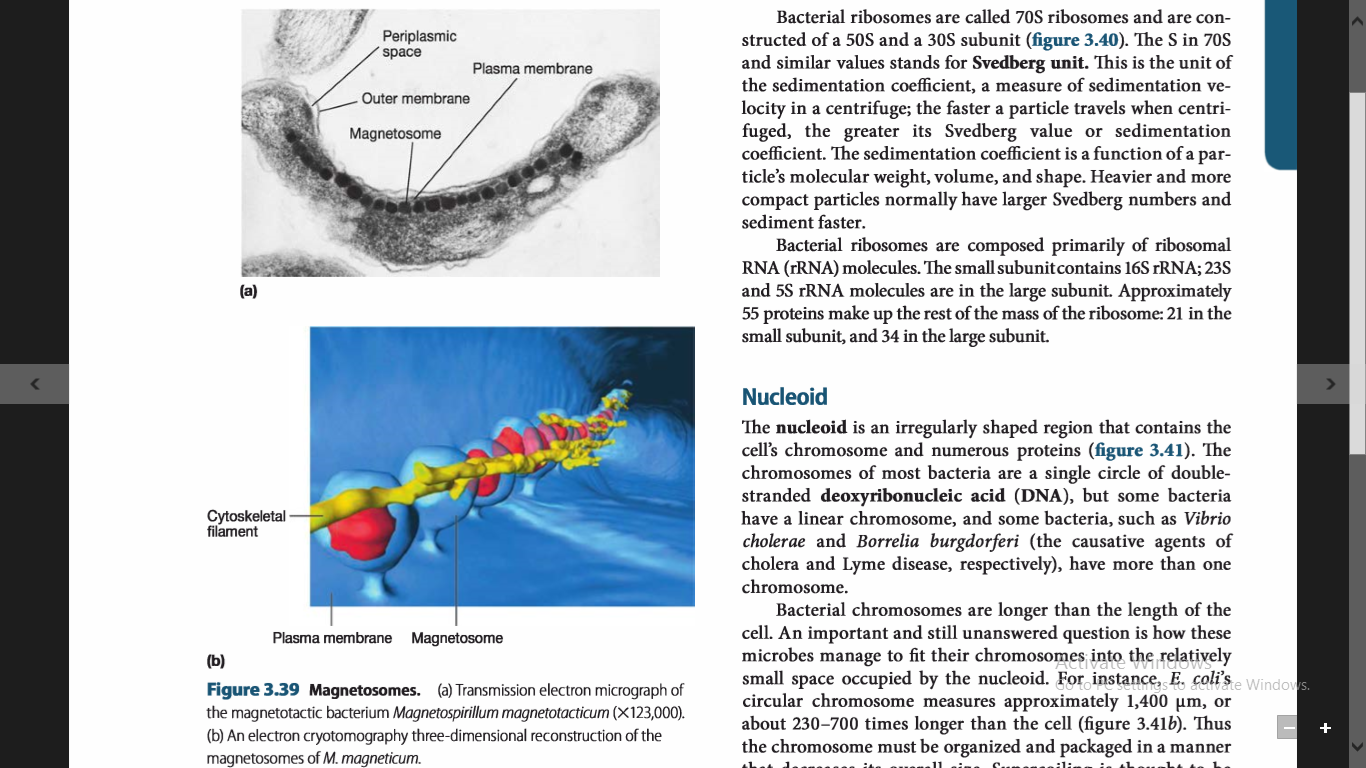 Other Inclusions: Magnetosome
Inclusions can be used for functions other than storage or as microcompartments. Two of the most remarkable inclusions are gas vacuoles and magnetosomes. Both are involved in bacterial movement. 
Aquatic magnetotactic bacteria use magnetosomes to orient themselves in Earth's magnetic field.
Magnetosomes are intracellular chains of magnetite (Fe304) particles (figure 3.39). They are around 35 to 125 nm in diameter and enclosed within invaginations of the plasma membrane.
The invaginations have been shown to contain distinctive proteins that are not found in the rest of the plasma membrane.
Each iron particle is a tiny magnet: the Northern Hemisphere bacteria use their magnetosome chain to determine northward and downward directions, and swim down to nutrientrich sediments or locate the optimum depth in freshwater and marine habitats.
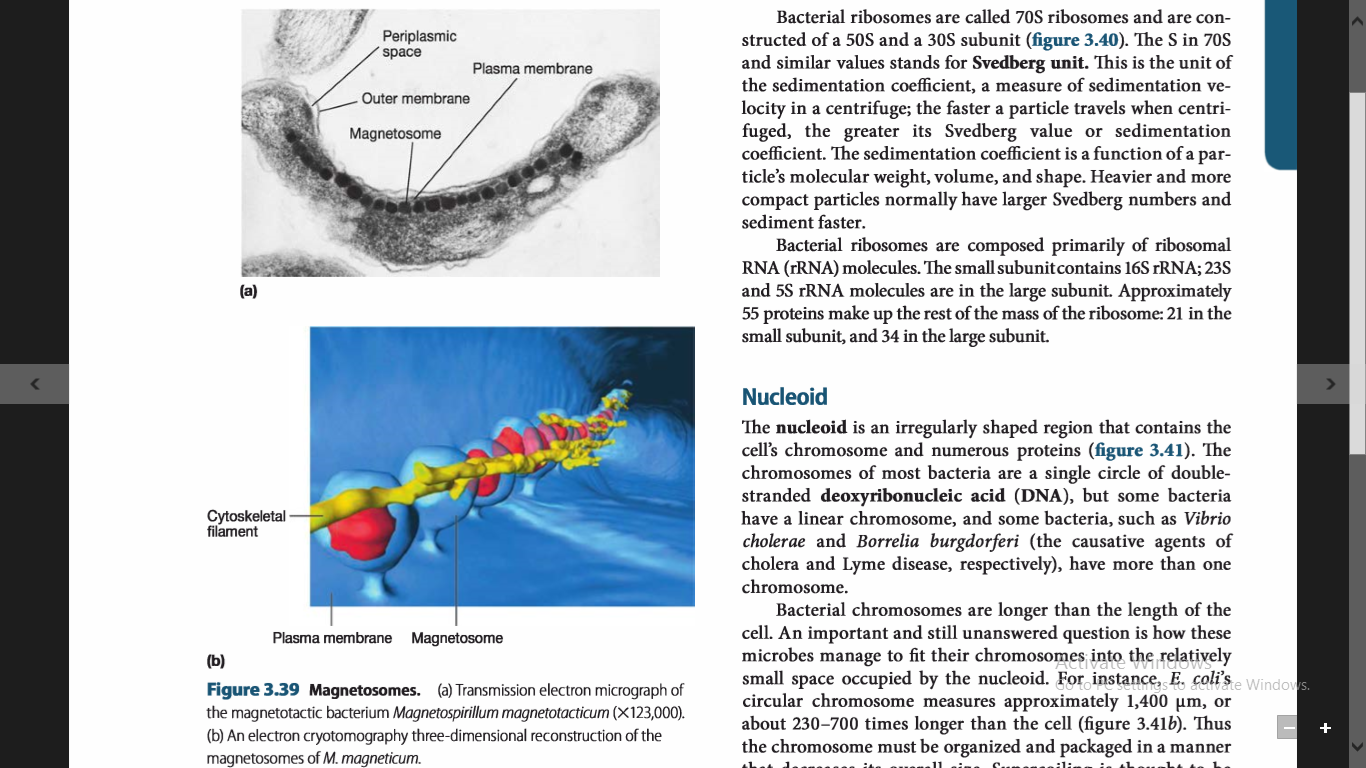 Conti……
Magnetotactic bacteria in the Southern Hemisphere generally orient southward and downward, with the same result.
For the cell to move properly within a magnetic field, magnetosomes must be arranged in a chain. A cytoskeletal protein called MamK is currently thought to be responsible for establishing a framework upon which the chain can form.
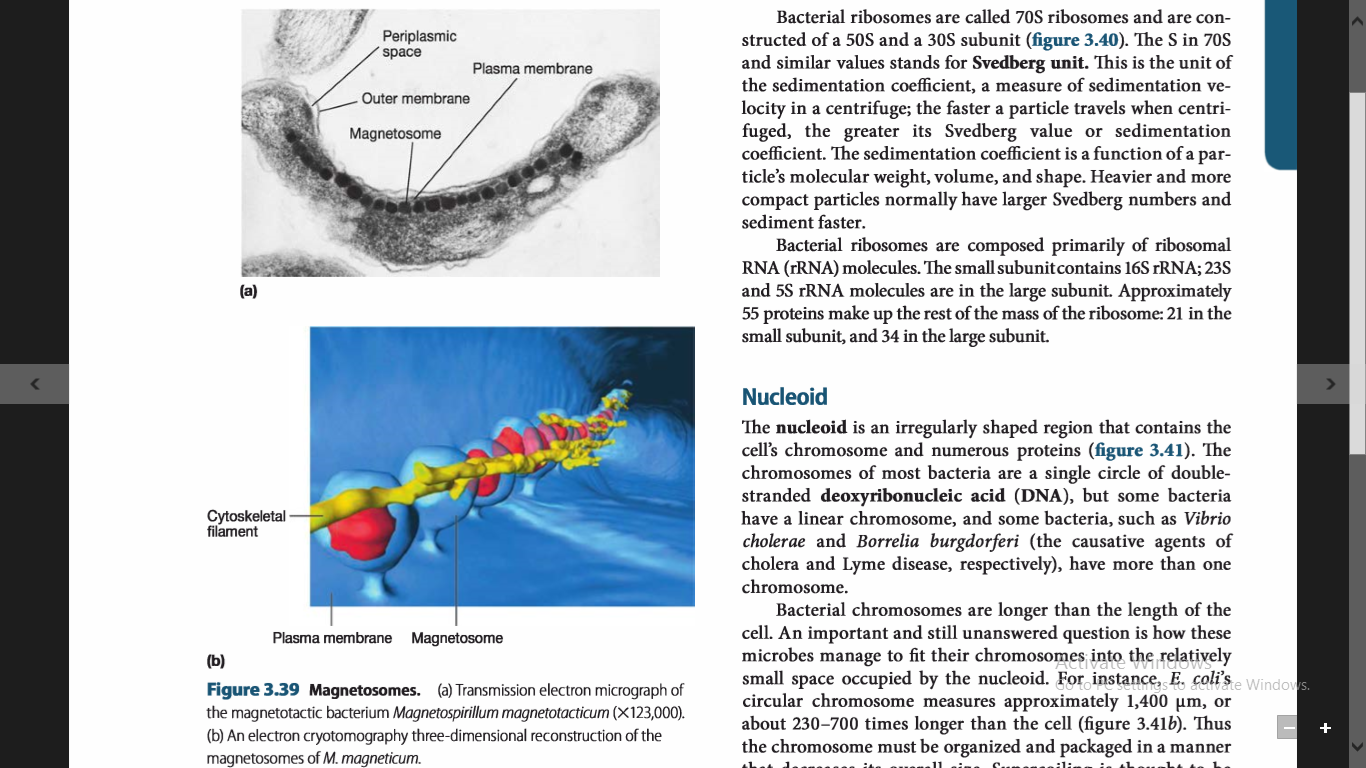 Phycobilisome
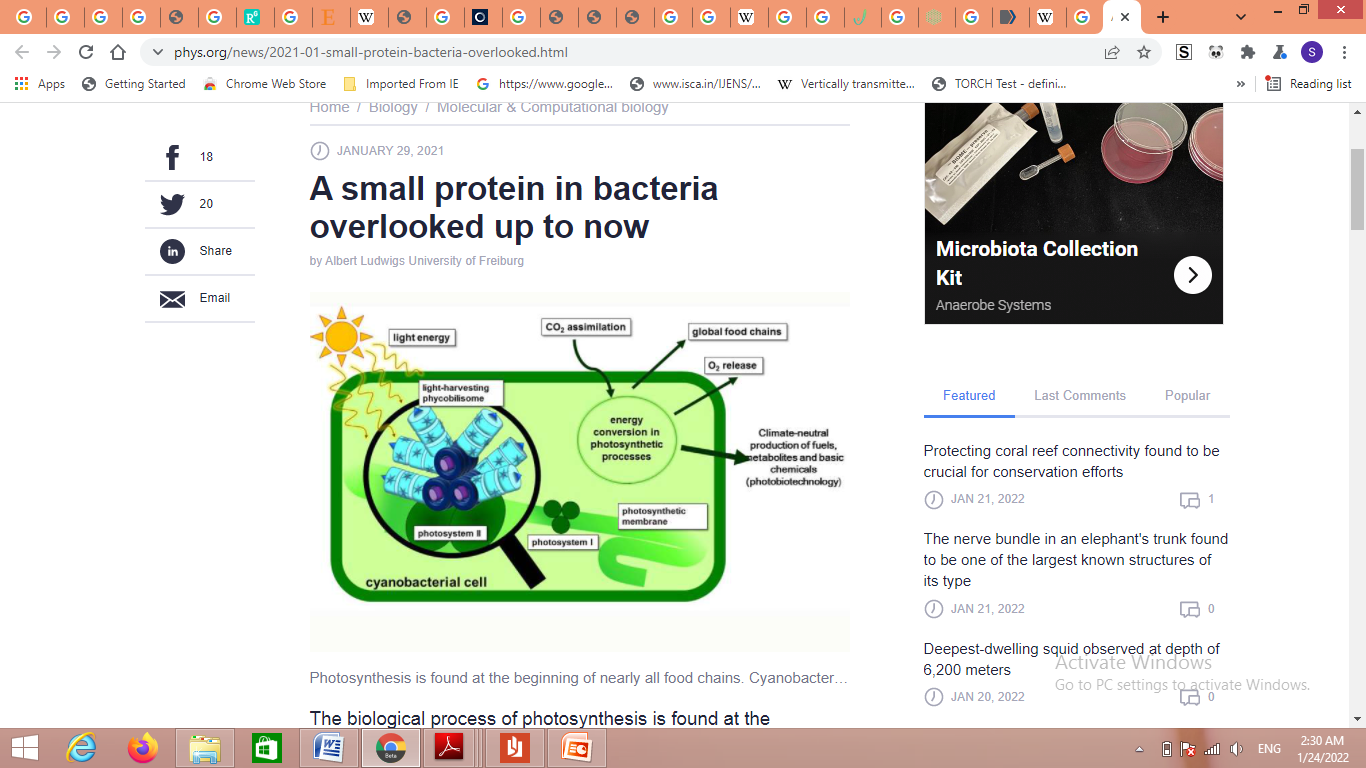 Phycobilisomes are light harvesting antennae of photosystem II in cyanobacteria, red algae and glaucophytes.
Phycobilisomes are protein complexes (up to 600 polypeptides) anchored to thylakoid membranes. They are made of stacks of chromophorylated proteins, the phycobiliproteins, and their associated linker polypeptides. Each phycobilisome consists of a core made of allophycocyanin, from which several outwardly oriented rods made of stacked disks of phycocyanin and (if present) phycoerythrin(s) or phycoerythrocyanin. The spectral property of phycobiliproteins are mainly dictated by their prosthetic groups, which are linear tetrapyrroles known as phycobilins including phycocyanobilin, phycoerythrobilin, phycourobilin and phycobiliviolin. The spectral properties of a given phycobilin is influenced by its protein environment.[